Thursday 14/7
04:00 Loss maps at injection 
07:00 Check injection of trains, 12 & 36 bunches 
09:00 Access – 2 hours 
11:45 Start pre-cycle 
12:50 Injecting 
13:20 ADT check 
14:50 Injecting for physics 
16:45 Stable beams fill #1944, 48 bunches 
19:20 Dumped, RF Power interlock
22:15 Injecting again
00:30 Stable beams
03:30 Dumped, fill #1945, 264 bunches
04:30 Injecting probes, filling for fill with 840 bunches 
06:34 Lost beam during adjust, Software interlock triggered on Voltage interlock of point 7 BLMs. 
09:00 Access for Atlas and RF
15/07/2011
LHC 8:30 meeting
Accesses
Water Point 8
Replaced two flow meters
Adjusted warning levels
Quite a few accesses in the shadow: - LHCb, - CMS, - Pt 6 cryo PLC communication to be reestablished (15'). - Pt 4 and 8 cryo valves to be opened (15'). - Pt 4 RF and CV. - ATLAS, cavern and PM15. - Pt 6 BLM (tunnel).
15/07/2011
LHC 8:30 meeting
48 bunches
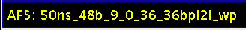 We had to fight a bit to find the collisions in ALICE and LHCb and ended up with an almost zero separation in ALICE and a lumi of 0.008 Hz/ub ('requested' was 0.009 Hz/ub). LHCb had as well some problems of transmission of the target lumi through DIP: to be looked at by experts.
15/07/2011
LHC 8:30 meeting
19:20 RF Power interlock
ACSLine2B1 :: Klystron filament current too low
DCCT measurement system fault or a klystron filament problem. Access required -> later
Re-configured to continue without cavity 2B1
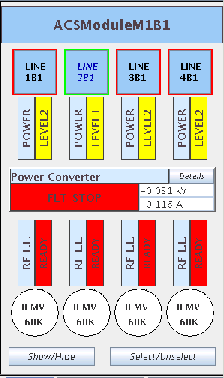 15/07/2011
LHC 8:30 meeting
264 Bunches
15/07/2011
LHC 8:30 meeting
840 Bunches – lost during adjust
Increased vacuum activity with this fill. ATLAS was complaining about high background
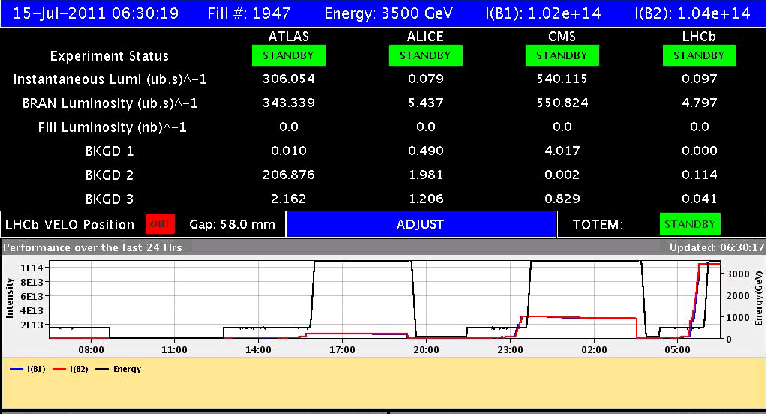 15/07/2011
LHC 8:30 meeting
Plan
Access
Atlas
RF cavity, 2B1 off for the moment
To be checked
BLMs Voltage interlock of point 7 BLMs (and other points)
Stable beams
48 bunches per beam: Done
Default is to continue with the satellite collision scheme (unless requested otherwise by ALICE): 
50ns_264b_249_0_240_36bpi8inj (1 fill) : Done
50ns_840b_807_0_816_108bpi12inj (1 fill) : Again, 6 hours sb
50ns_1380b_1331_0_1320_144bpi12inj.txt (luminosity production)
Do an 1092b or 1236b fill to check vac and UFO if required
Alice OK if back to bunch – bunch collisions for one fill?
14/07/2011
LHC 8:30 meeting